Dubai
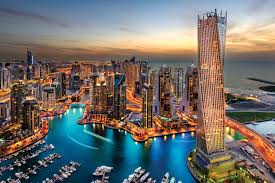 Dubai
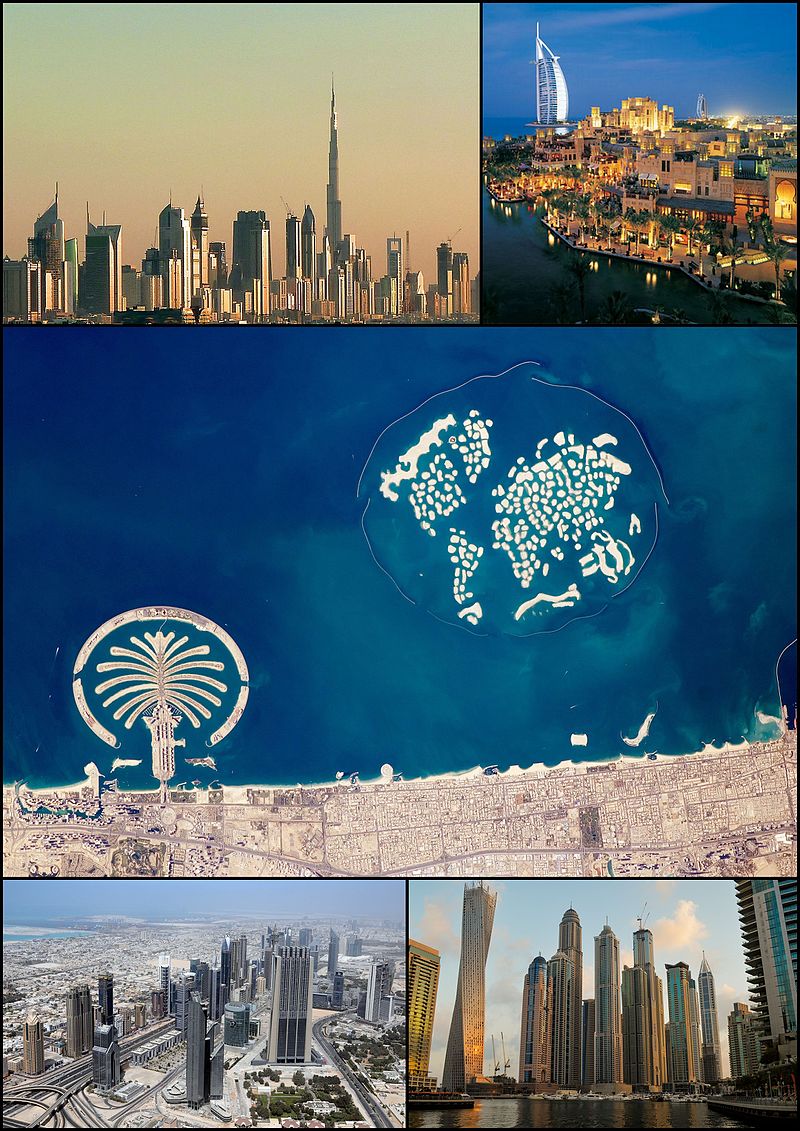 Dubai is a capital of Emirates of Dubai
Today it's the city for many tourists from the tops of world’s elite.
hotel Burj Al Arab
Burj Al Arab is one of the most luxurious and most expensive hotels in the world.
It is the only hotel with  7 stars.
Peninsula in the form of palm trees
On the peninsula is built apartments, hotels, water parks, shopping centers and airports.
Dubai mall
Dubai Mall is one of the largest shopping centers in the world.
Burj dubai
The highest skyscraper in the world.
The Emirates Towers
Jumeirah Emirates Tower Hotel.
Emirates Office Tower
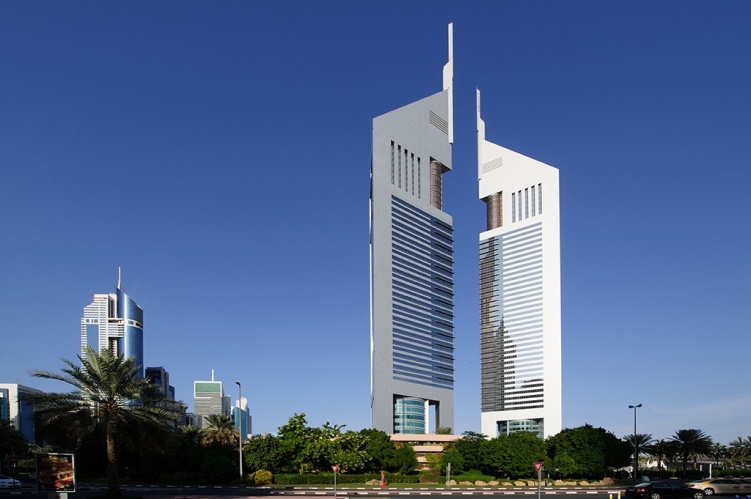 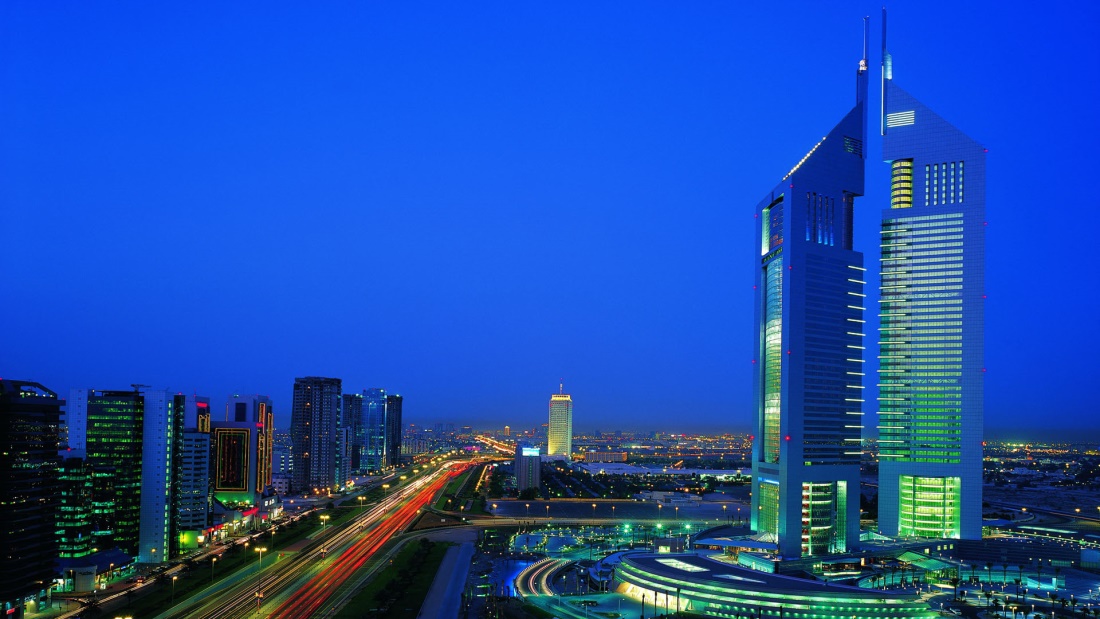 Dubai marinA
Dubai Marina is an artificial canal city.
presentation prepared by: Antonija furmeg 7.a .